Washington State CRC Task Force
January 27th, 2021
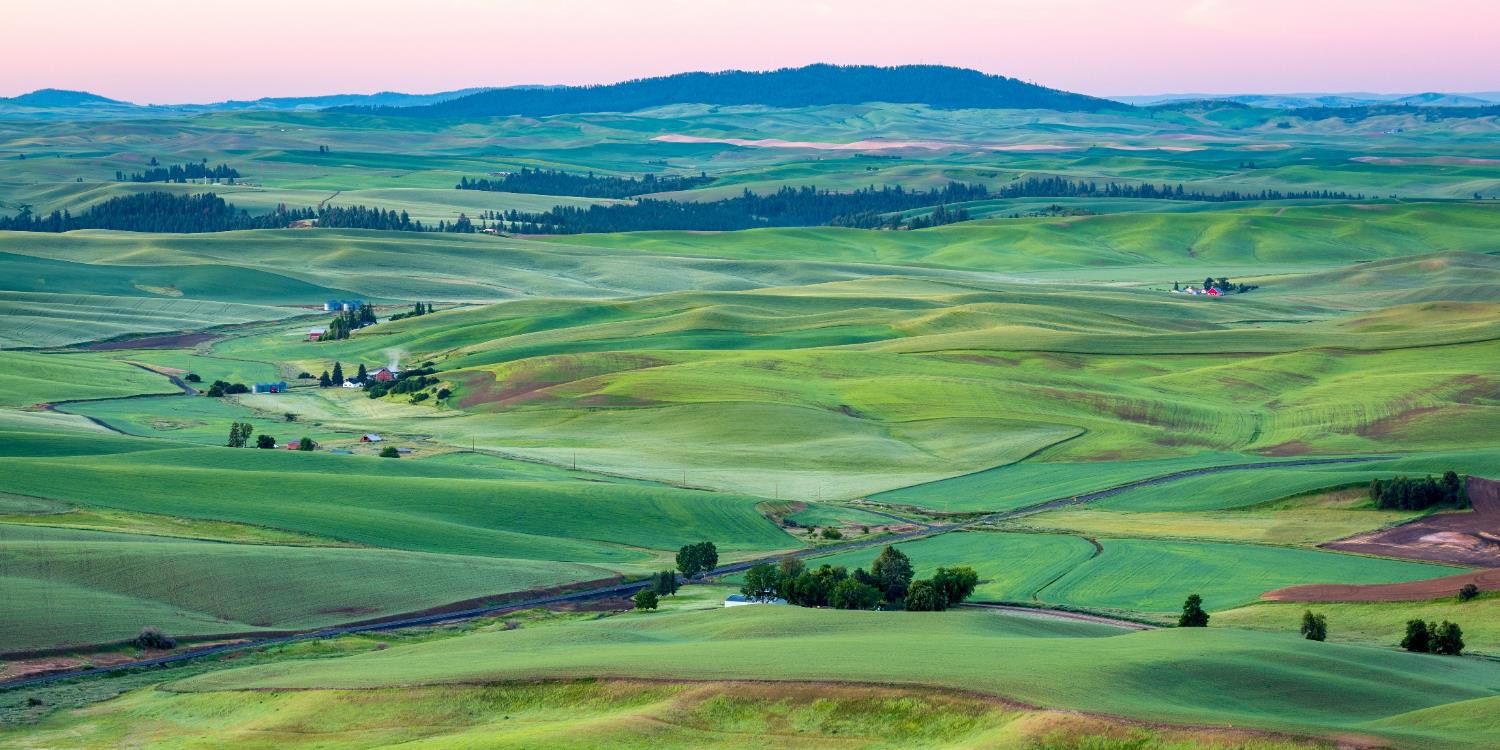 Welcome Back!!
AGENDA:

Welcome and Brief Historical Update
What happened to our work before COVID?

High Level “State” of the State
Where are we now?

Getting Back to Work
Where do we go from here?

March – CRC Awareness Month
“State of the State”
Where are we now?
Getting Back to Work
Where Do we go from here?
CRC Awareness Month
After a lengthy pause due to the pandemic, there’s renewed engagement to work to work on CRC Screening
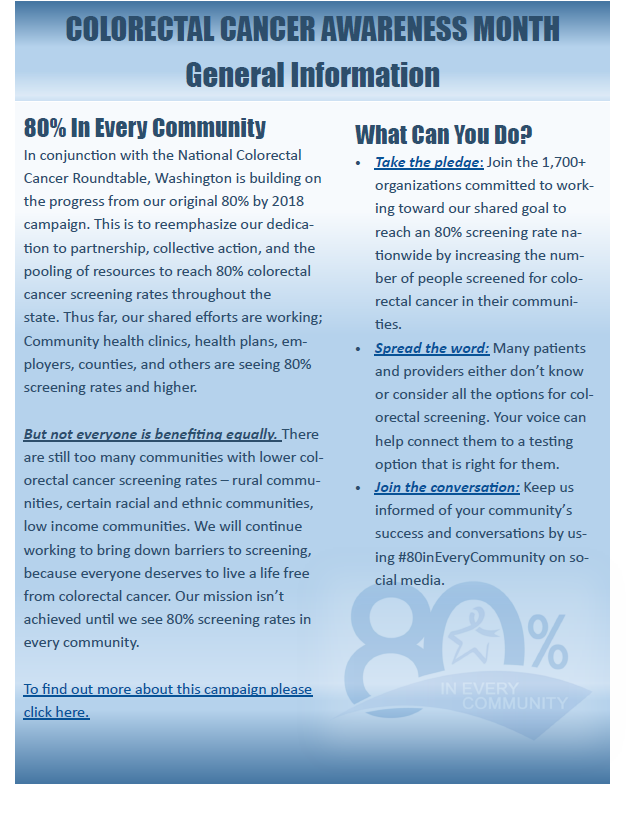 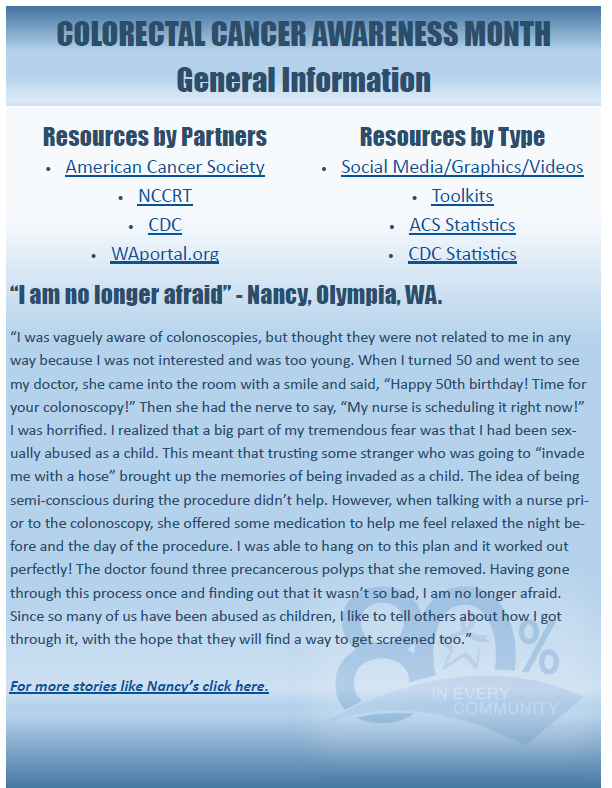 2020
Materials
Next Steps:
Priorities and Action Plans for Task Force

Task Force Meeting in Spring: April/May

Questions, Updates, or Resources to Share
Thank You!